LECTURES
Gastro-esophageal reflux disease
Pancreatitis 
Cirrhosis
Cirrhosis
Cholecystitis 
Tumors of liver and pancreas
Peptic Ulcer Disease
Diarrhea
Malabsorption
Inflammatory bowel disease-1
Inflammatory bowel disease-2
Colonic polyps and carcinoma-1
Colonic polyps and carcinoma-2
8 LECTURES
Gastro-esophageal reflux disease
Peptic Ulcer Disease
Next lecture
Revision
Objectives
Upon completion of this lecture the students will :
Define gastroesophageal reflux disease
Understand the  Pathophysiology of reflux esophagitis.
Know clinical features of reflux esophagitis
Describe the pathological features of reflux esophagitis
Know the complications of reflux esophagitis
Figure 2 Anatomic radiographic landmarks of the lower esophageal sphincter (LES).
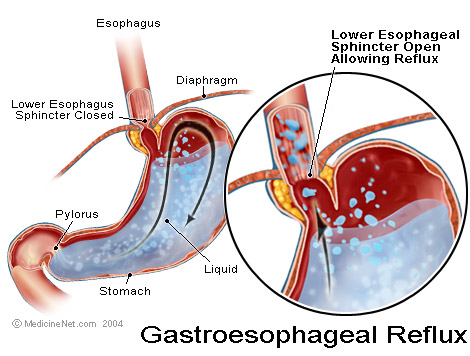 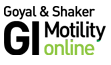 Gastroesophageal Reflux Disease (GERD)
Gastroesophageal reflux is a normal physiologic phenomenon experienced intermittently by most people, particularly after a meal. 
Gastroesophageal reflux disease (GERD) occurs when the amount of gastric juice that refluxes into the esophagus exceeds the normal limit, causing symptoms with or without associated esophageal mucosal injury.
Physiologic vs Pathologic
Physiologic GERD
Postprandial
Short lived
Asymptomatic
No nocturnal symptomes
Pathologic GERD
Symptoms
Mucosal injury
Nocturnal symptomes
[Speaker Notes: --distinction between normal and GERD is blurred because some degree of reflux is physiologic is all folks
Physiologic—postprandially, short lived, asymptomatic, not during sleep
Pathologic—symptoms or mucosal injury and often with nocturnal symptoms]
GERD Pathophysiology
Abnormal lower esophageal sphincter

or 

Increase  abdominal pressure
GERD Pathophysiology
Abnormal lower esophageal sphincter
Functional  (frequent transient LES relaxation) 
Mechanical  (hypotensive LES)
Foods  (eg, coffee, alcohol), 
Medications  (eg, calcium channel blockers), 
Location  ..........          hiatal hernia (x ray show gas behind the heart)

or 

B.     Increase  abdominal pressure
The  most common cause of  (GERD).
decrease the pressure of the LES.
obesity
Pregnancy
increased gastric volume
Pathophysiology
Primary barrier to gastroesophageal reflux is the lower esophageal sphincter
LES normally works in conjunction with the diaphragm
If barrier disrupted, acid goes from stomach to esophagus
[Speaker Notes: --At level of diaphragmatic hiatus—main deterrant to reflux
--disruption due to –review slide--multifactorial]
Clinical Manisfestations
Most common symptoms
Heartburn—retrosternal burning discomfort
Regurgitation—effortless return of gastric contents into the pharynx without nausea
Atypical  symptoms….coughing, chest pain, and wheezing.
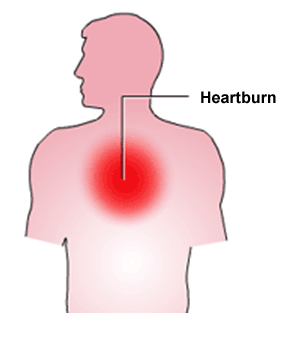 [Speaker Notes: --gerd related chest pain may mimic angina—squeezing/burning, substernal, radiates to back, neck, jaw, arms.  Minutes to hours.  After meals, awakens patient from sleep, exacerbated by emotional stress
--water brash—hypersalivation—heartburn and regurg of sour fluid or tasteless saliva into mouth
--globus—lump in throat irrespective of swallowing
--odynophagia—esophageal ulcer
--nausea—infrequent
--hrt burn 70-85%//regurg 60%//dysphagi 15-20%//angina 33%//asthma 15-20%]
Diagnostic Evaluation
If classic symptoms of heartburn and regurgitation exist in the absence of “alarm symptoms” the diagnosis of GERD can be made clinically and treatment can be initiated
[Speaker Notes: --heartburn +/- regurgitation high specificity, low sensitivity]
Esophagogastrodudenoscopy
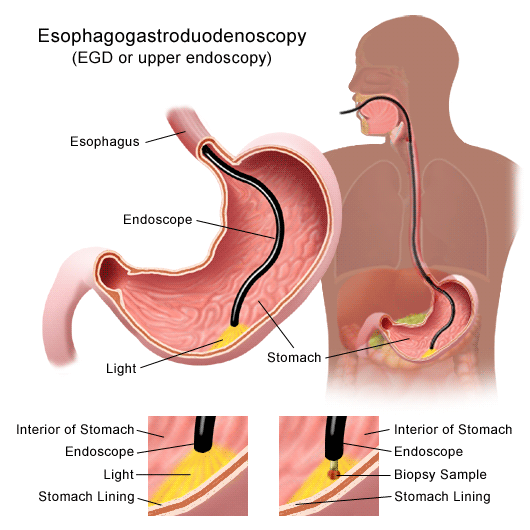 Endoscopy (with biopsy if needed)
In patients with alarm signs/symptoms
Those who fail a medication trial
[Speaker Notes: --if trial of med did not work or if alarm symptoms or long term 5yrs  need egd 1a evidence—dysphagia/early satiety/gi bleed/odynophagia/vomiting/wt loss/anemia
--50-70% of patient’s with gerd will have a neg egd.]
Complications
Erosive esophagitis
Stricture
Barrett’s esophagus
[Speaker Notes: --dysphagia, odynophagia, early satiety, gi bleed, anemia, vomit, wt loss]
Complications
Erosive esophagitis
Responsible for 40-60% of GERD symptoms
Severity of symptoms often fail to match severity of erosive esophagitis
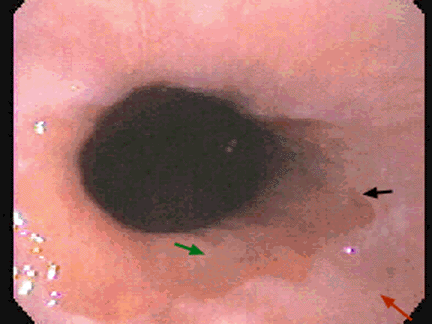 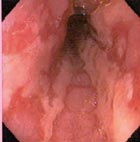 [Speaker Notes: --black arrow squamo-columnar jxn—Z-line
--Z-line has undulating smooth contours
--green arrow—gastric columnar epithelium above round black sphincter
--red arow—pink white esophageal squamous epithelium
--ulcerations in 2-7%]
Esophagitis
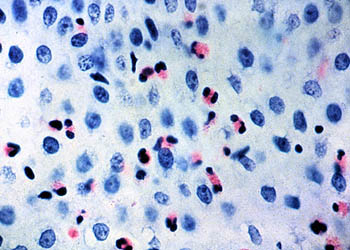 Eosinophils and neutrophils
Elongation  of lamina propria papillae
basal zone hyperplasia,
Complications
Esophageal stricture
Result of healing of erosive esophagitis
May need dilation
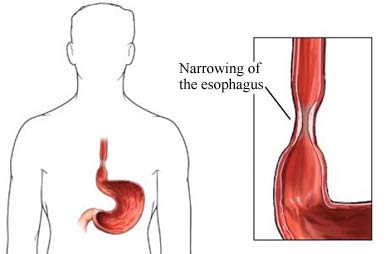 [Speaker Notes: 4-20% of patients]
Complications
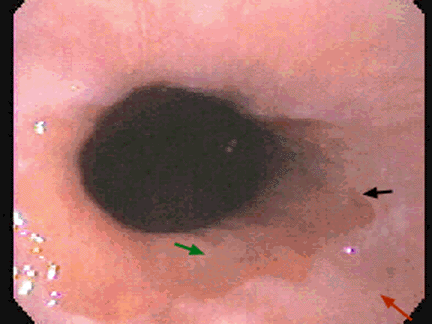 8-15%
Barrett’s Esophagus
Intestinal metaplasia of the esophagus
Associated with the development of adenocarcinoma
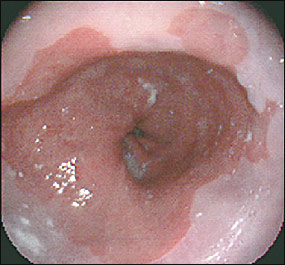 [Speaker Notes: --1950—Norman Barrett
--10-15%
--black arrow squamo-columnar jxn—Z-line
--Z-line has undulating smooth contours
--green arrow—gastric columnar epithelium above round black sphincter
--red arow—pink white esophageal squamous epithelium
--RFs—male, smoker, age, obese]
Complications
Barrett’s Esophagus
Acid damages lining of esophagus and causes esophagitis
Damaged area heals in a metaplastic process and abnormal columnar cells replace squamous cells
This specialized intestinal metaplasia can progress to dysplasia and adenocarcinoma
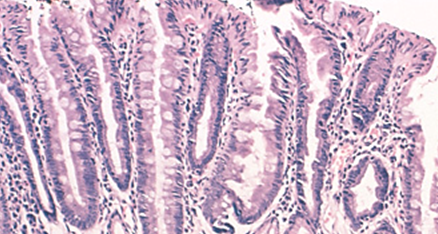 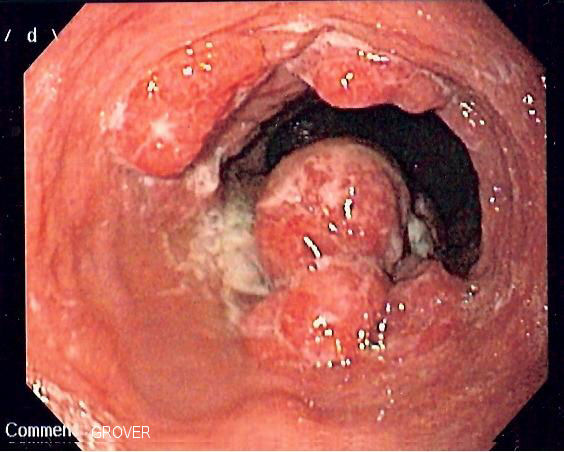 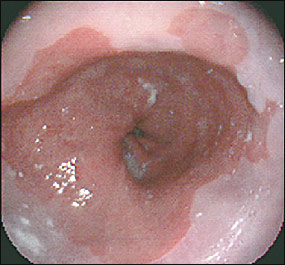 Many patients with Barrett’s are asymptomatic
[Speaker Notes: Adenoca with barretts 0.5%/yr--------without barretts 0.07%/yr]
Treatment
H 2 receptor Blockers
Proton pump inhibitors
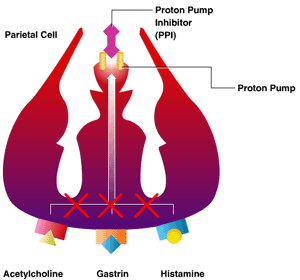 Antireflux surgery
[Speaker Notes: Once established h&p dx and no alarm symptoms can proceed with dx/therapeutic trial of tx.]
Objectives
Define gastroesophageal reflux disease
Symptoms OR mucosal damage produced by the abnormal reflux of gastric contents into the esophagus
Physiologic vs. pathologic


Understand the  Pathophysiology of reflux esophagitis.
Abnormal lower esophageal sphincter or increased abdominal pressure


Know clinical features of reflux esophagitis
Heartburn, Regurgitation
Atypical  symptoms….coughing, chest pain, and wheezing

Describe the pathological features of reflux esophagitis
Eosinophils and neutrophils 
Elongation  of lamina propria papillae
basal zone hyperplasia

Know the complications of reflux esophagitis
Erosive esophagitis, 
Stricture, 
Barrett’s esophagus…………………………..dysplasia…………….adenocarcinoma
Gastro-esophageal reflux disease
Peptic Ulcer Disease
Objectives
Upon completion of this lecture the students will :
Understand the Pathophysiology of acute and chronic peptic ulcer 
Know the possible causes of gastric and duodenal ulcers with emphasis on most common causes (H pylori and drugs) 
Recognize the gross and microscopic features of peptic ulcer
Recognize the clinical features and consequences of acute and chronic peptic ulcer
Ulcer
Ulcer: a breach in the mucosa of the alimentary tract extending through muscularis mucosa into submucosa or deeper.
Peptic ulcer
Stress ulcers (acute gastric ulcers)
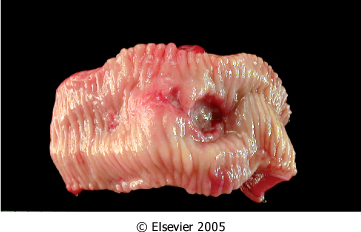 Pathophysiology
Pathophysiology
imbalance
Defensive Factors
Mucus
bicarbonate
Blood flow, 
cell renewal
Prostaglandins
Phospholipid
Aggressive Factors
H. pylori 
Drugs (NSAIDs)
Acid 
pepsin
Bile salts
Pathophysiology
imbalance
Defensive Factors
Mucus
bicarbonate
Blood flow, 
cell renewal
Prostaglandins
Phospholipid
Aggressive Factors
H. pylori 
Drugs (NSAIDs)
Acid 
pepsin
Bile salts
Acute peptic ulcers Pathophysiology
As  part of an acute gastritis 
As  a complication of a severe stress response 
As  a result of extreme hyperacidity.
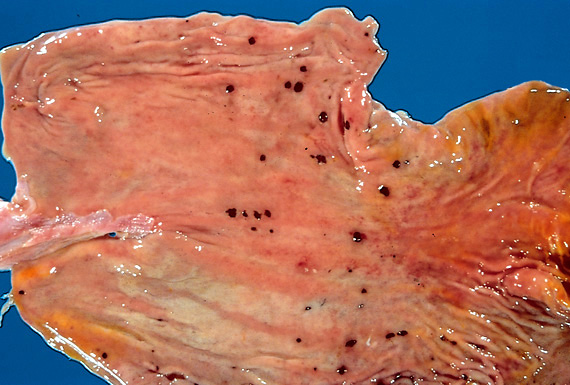 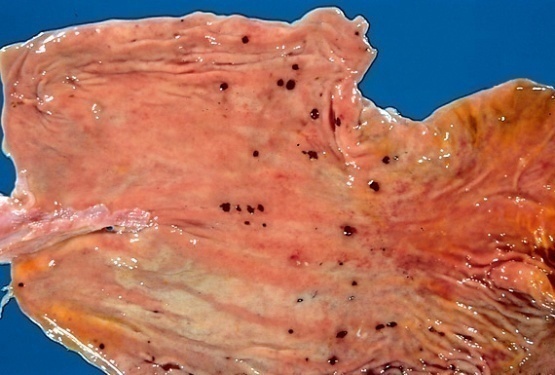 Pathophysiology
Acute peptic ulcers
As  part of an acute gastritis (acute response to an irritant 'chemical' injury by drugs (NSAID) or alcohol

As  a complication of a severe stress response (severe burns (Curling's ulcer), major trauma (cushing ulcer) or cerebrovascular accidents ) 

As  a result of extreme hyperacidity (Zollinger-Ellison syndrome).
Chronic peptic ulcer Peptic Ulcer DiseaseLocations
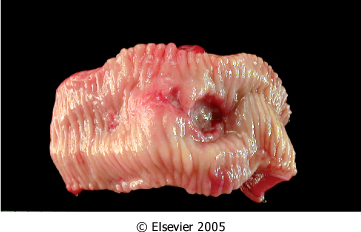 May occur in any portion of the GI tract exposed to acidic gastric juices 
98% located in first portion of duodenum or stomach, ratio = 4:1

Esophagus…….  as a result of GERD or acid secretion by ectopic gastric mucosa. 
Gastric mucosa within a Meckel diverticulum can result in peptic ulceration of adjacent mucosa.
Peptic Ulcer Disease Gastric ulcers
Pathophysiology
The mucosal defences against acid attack consist of:

 
Mucus-bicarbonate barrier 


The  surface epithelium.
Peptic Ulcer Disease Gastric ulcers
Pathophysiology
The mucosal defences against acid attack consist of:

 
Mucus-bicarbonate barrier


2.    The  surface epithelium.
Duodeno-gastric reflux ( bile )
NSAIDs (blocking the synthesis of the prostaglandins) 
H. pylori infection, ( cytotoxins and ammonia)
Thus peptic ulcers in the stomach, breakdown of mucosal defence is much more important than excessive acid production.
Peptic Ulcer Disease Duodenal ulcers
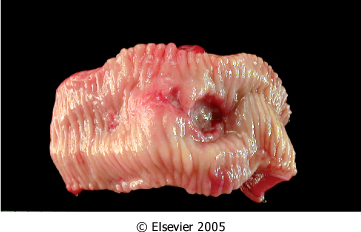 Pathophysiology
Increased production of acid assumes more importance in the pathogenesis of duodenal ulceration
H. pylori-infected individuals secrete 2-6 times as much acid as non-infected controls
Helicobacter Pylori does not colonise normal duodenal epithelium 
Helicobacter is involved in duodenal ulceration because there is gastric metaplasia in response to excess acid. Gastric metaplasia paves the way for colonisation by Helicobacter
+
=
Increased production of acid
Helicobacter  P
Duodenal ulcers
Peptic Ulcer Disease Pathophysiology
Duodeno-gastric reflux ( bile )
Hyperacidity
Gastric 
ulcers
Duodenal 
ulcers
H. pylori
NSAIDs
H pylori infection of the pyloric antrum is present in nearly all patients with chronic duodenal ulcer and approximately 75% of patients with chronic gastric ulcer.
Although more than 70% of individuals with PUD are infected by H. pylori, fewer than 20% of H. pylori–infected individuals develop peptic ulcer.
Morphology
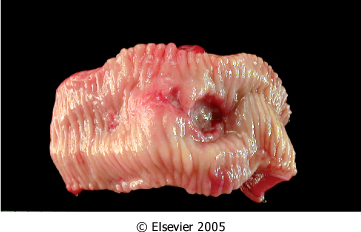 Gross
usually less than 20 mm in diameter but they may > 100 mm in diameter. 

The classic peptic ulcer is a round to oval, sharply punched-out defect 

In contrast, heaped-up margins are more characteristic of cancers

Microscopy
the base consists of necrotic tissue and polymorph exudate overlying inflamed granulation tissue which merges with mature fibrous (scar) tissue.
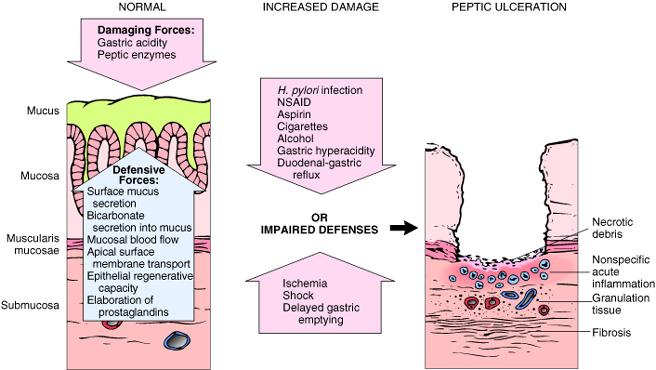 Clinical features
Epigastric pain (the most common symptom) 
Gnawing or burning sensation 
Occurs 2-3 hours after meals 
Relieved by food or antacids 
Patient awakens with pain at night.
Some present with complications such as iron deficiency anemia, frank hemorrhage, or perforation.
Therapy
Current therapies for PUD are aimed at 

H. pylori eradication 
Acid suppression 

Proton pump inhibitors
H2 blockers
Objectives
Understand the Pathophysiology and etiology of acute and chronic peptic ulcer 
Increase Aggressive Factors or dercrease Defensive Factors
Acute ulcers ……..acute gastritis , severe stress response, extreme hyperacidity 

Chronic ulcer

Recognize the gross and microscopic features of peptic ulcer
The classic peptic ulcer is a round to oval, sharply punched-out defect
necrotic tissue and polymorph exudate overlying inflamed granulation tissue which merges with mature fibrous (scar) tissue.
Recognize the clinical features and consequences of acute and chronic peptic ulcer 
Epigastric pain Gnawing or burning sensation
Some present with complications such as iron deficiency anemia, frank hemorrhage, or perforation
Gastric:  H. pylori infection, NSAIDs , bile reflux
Duodenal: H. pylori infection , hyperacidity